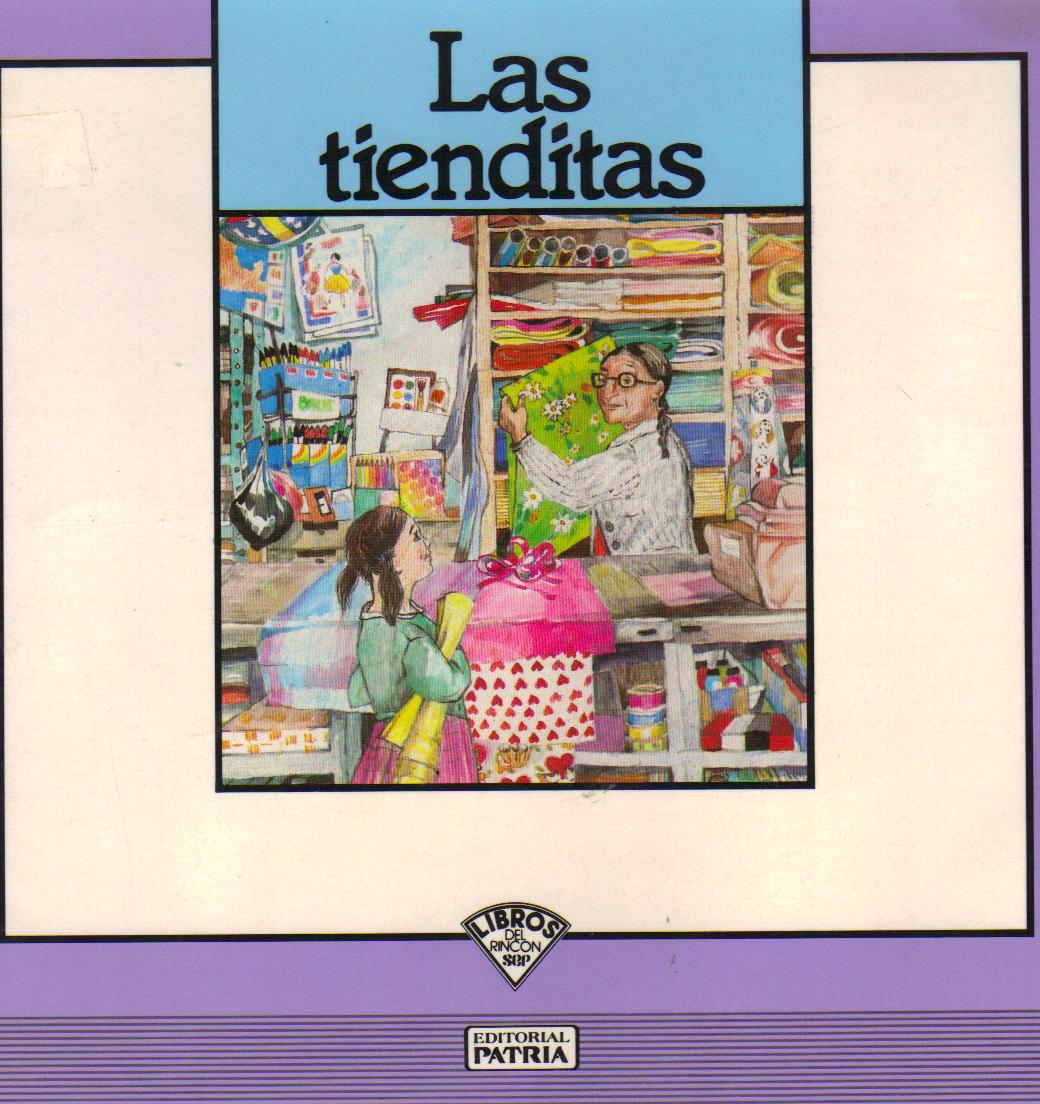 Desde que era pequeña iba sola a la miscelánea a comprar dulces, chocolates, chiclosos y también cosas que me encargaba mi mamá para la casa. La miscelánea de la esquina siempre está muy bien surtida.
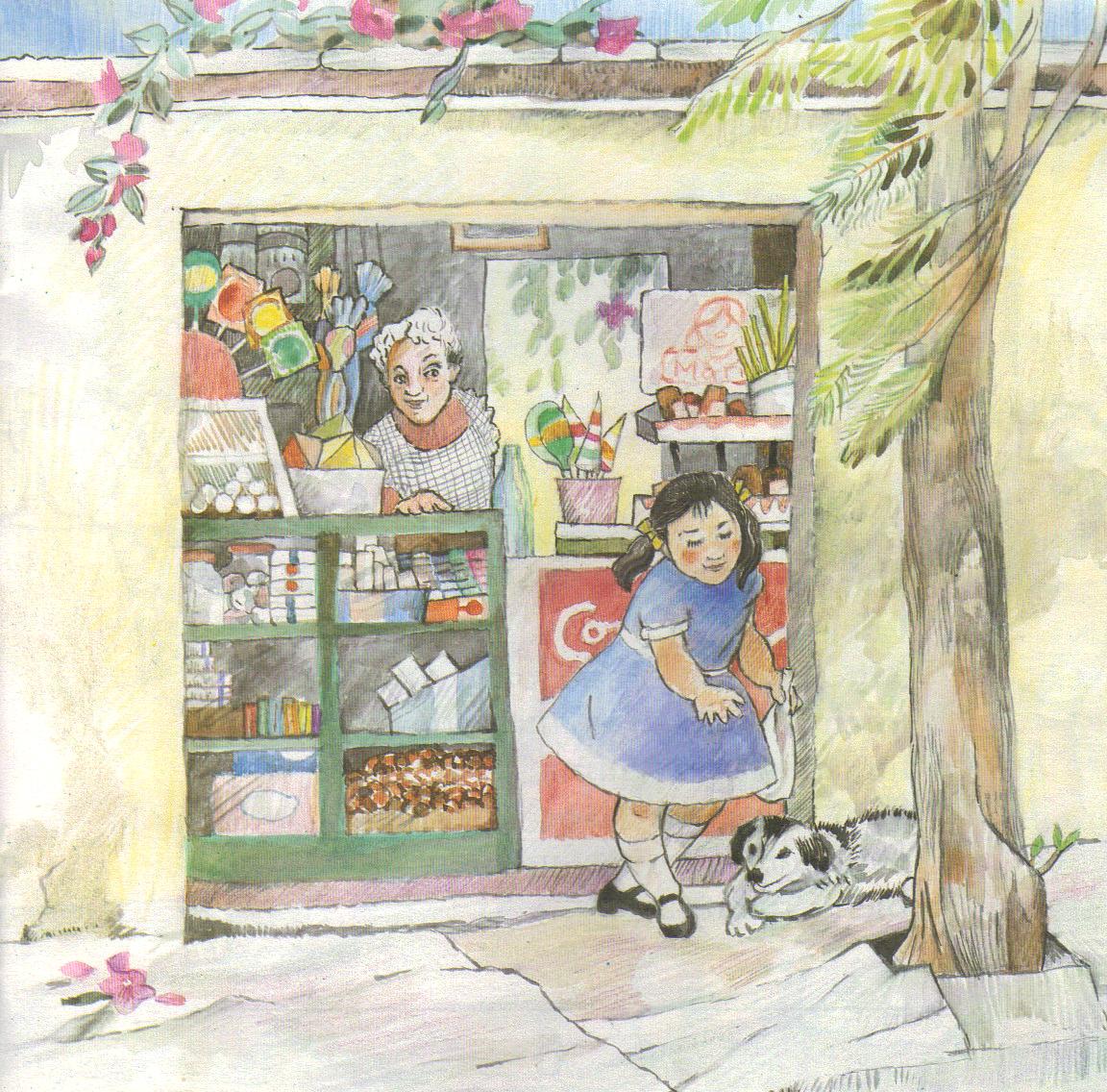 La tortillería está cerca, por eso, a veces mi mamá me dice, “Ve por las tortillas, Lucía”.
  Me llevo un trapo para envolverlas y mientras me toca mi turno miro cómo funciona la máquina.
   “Dos kilos, por favor”.
   De regreso voy comiendo una tortilla bien calientita.
Cuántas cosa grandes y pequeñas, livianas y pesadas hay en la tlapalería. Desde un clavito hasta un bote. Mi papá encuentra allí desde utensilios de jardinería y plomería, hasta el material necesario para pintar la casa.
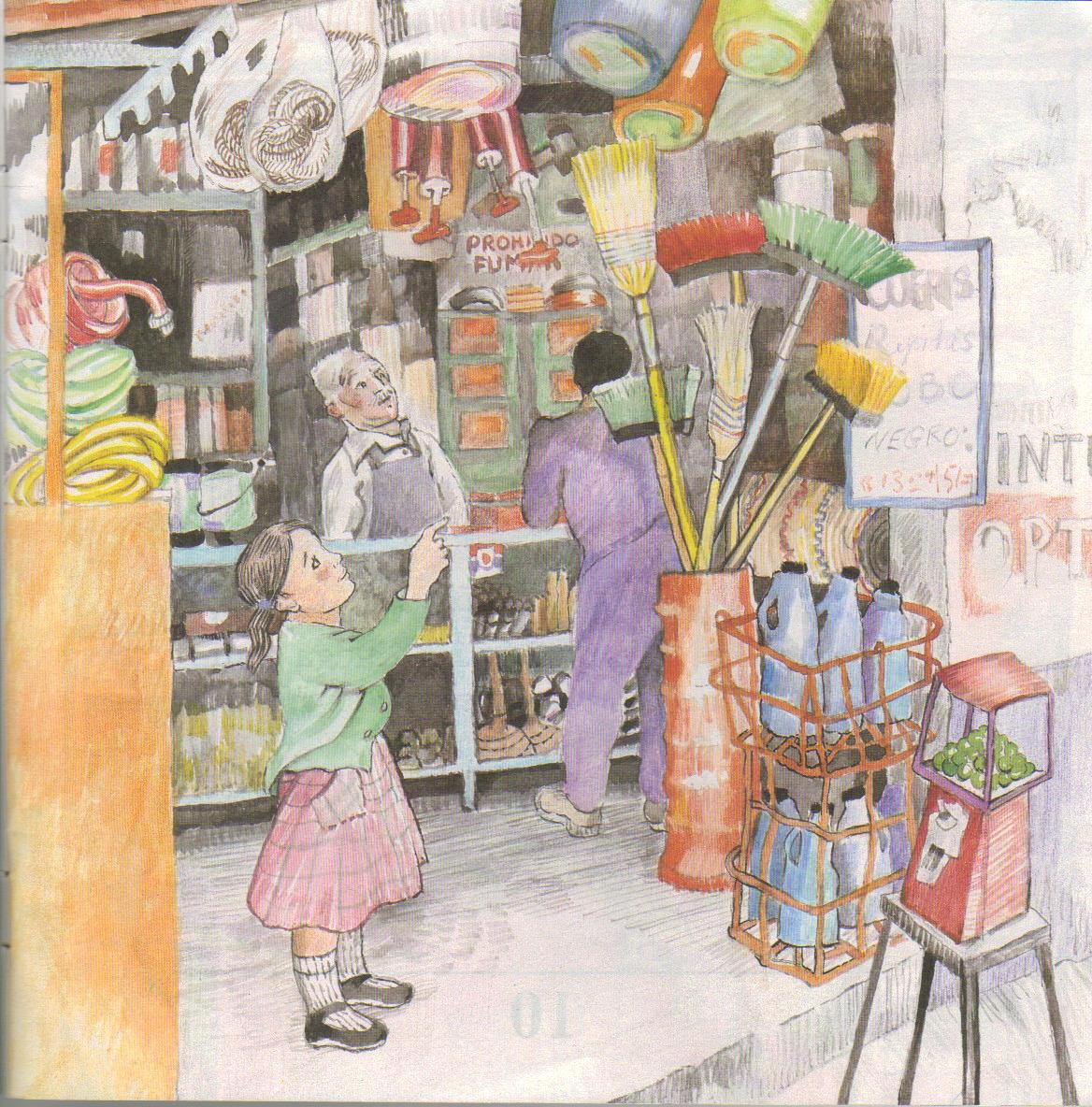 En la pollería de don Pepe hay pollo muy fresco. Si mi mamá no llega temprano ya no alcanza a comprar ni una sola pieza pues se acaba rápido.
  Mientras don Pepe corta con sus tijerotas el pollo, me siento en la banca que puso allí y platico con él.
El dueño de la abarrotería es polaco, pero llegó a México hace 40 años. Siempre le entrego la lista que le manda mi mamá:
  “A ver, a ver…- dice-. “Una bolsa de ½ kilo de detergente, 1 litro de aceite,1 kilo de frijol, 1 caja de galletas…”
  Luego pone todo en la bolsa del mandado y me regala un dulce.
Me encanta ir a la papelería y ver cuándo  cosas vende la señora Carmen: cuadernos, libretas, carpetas, lápices, crayolas, plumas, papeles de todos los colores y tamaños.
   “Me da un papel de esos que tiene en la mano, doña Carmen”.
   “¿Para qué lo quieres, Lucía?”
   “Para envolver un dibujo que le hice a mi mamá”.
   “Entonces, también te voy a dar ese moño para que lo adornes”.
Me gustaría más ir a la panadería, porque soy muy golosa. Con el dinero que me dio mi mamá escojí cocoles, conchas, cuernos, hojaldras, espejos, corbatas, polvorones y orejas para la cena porque vienen mis primos esta noche. Papá prefiere el bolillo o la telera porque no es antojadizo como yo.
Dice mi abuelito que la zapatería de los Chávez es una de las pocas en que todavía hacen los zapatos a la medida. También reparan el calzado de la gente de nuestro barrio porque nos conocen desde hace mucho tiempo.
En el molino hay toda clase de olores: entre todos, puedo adivinar el de los chiles porque es el más fuerte y porque me “pica” en la garganta.
   Allí puedo comprar canela, anís, estragón, orégano,  ajonjolí… y diferentes chiles que mi mamá utiliza para hacer mole.
Juan Julio el  muchacho de la carnicería me regala pellejitos para la gata; por eso, voy por los bisteces, o las costillas, o las chuletas. En la carnicería venden toda clase de carne de res, de ternera y de puerco. La cortan muy bien y con mucho cuidado.
Mi tía toma clases de tejido en la mercería, y cuando me pide que la acompañe me aburro aunque doña Emilia, la dueña, me deja jugar con los botones, los listones y los hilos. Si entra un cliente brinco del gusto porque lo atiendo imitando a doña Emilia:
   “Buenas tardes. ¿Qué desea?”
En la frutería y verdulería de enfrente de mi casa tienen de mascota un conejo que me dejan acariciar cuando me atravieso con cuidado la calle. Siempre tienen naranjas, manzanas, melones, mangos, duraznos jugosos… y zanahorias, verdolagas, espinacas, lechugas, cebollas y ajos muy frescos.
En la salchichonería, don Felipe despacha toda clase de quesos, cremas, jamones, mantequillas, salchichas…
  Todavía no aprendo a leer la báscula pero don Felipe es muy honrado: mi mamá le tiene confianza. Ayer fui aunque estaba lloviendo porque me da mi “probadita” de queso.
   Por mi casa hay 13 tiendas. ¿Puedes recordar cuáles son?
Juguemos a las tienditas…
Trata de recordar cuáles fueron las 13 tienditas  de las que leíste en el libro y escribe en tu cuaderno de cuáles te acordaste.
¿Cuál te gusta más?
Vamos a jugar: Inventa el nombre a tu tiendita
En tu cuaderno dibuja por lo menos 5 cosas que se vendan en tu tiendita.
Ponle precio a cada una
Sigamos jugando…
Inventa problemas que se puedan resolver con:
Una suma
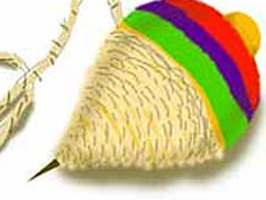 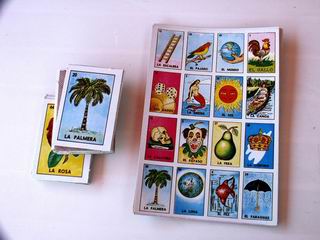 +
=
$18
$ 13
Inventa otro problema que se resuelva con una resta
¿Cuánto me darán de cambio si pago este vestido con un billete de 200 pesos?
$  128.00
Ahora, uno que se resuelva con una multiplicación
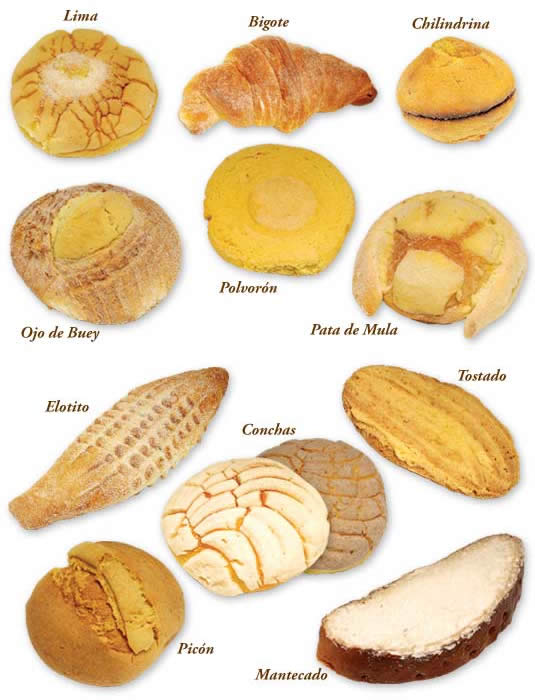 La pieza de pan cuesta 4 pesos, ¿cuánto pagaré por 12 piezas?
Por último, inventa un problema que se resuelva con una división
En la papelería compré estos cuadernos, en total pagué        $ 180.oo
¿Cuánto costó cada cuaderno?
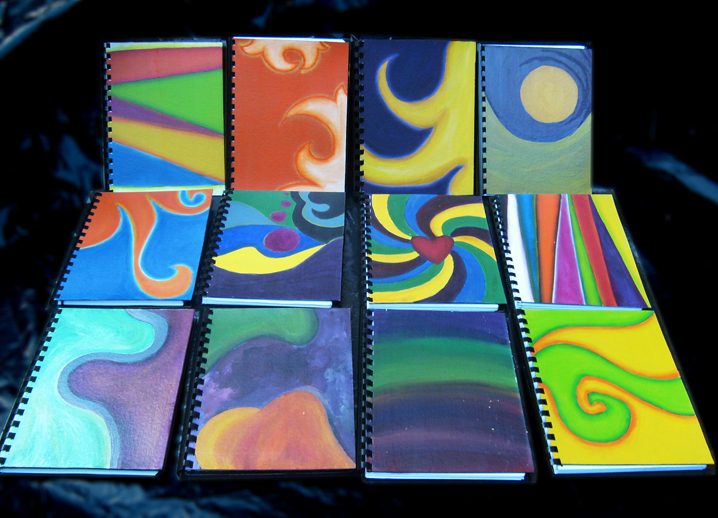